dr. gürtaçyemişçioğlu
lecturer | ASIC design engineer
gurtac.yemiscioglu@emu.edu.tr
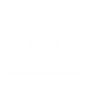 CT123C
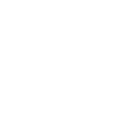 630 1583
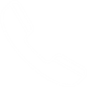 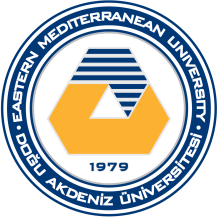 EENG115: INTRODUCTION TOLOGIC DESIGN
Dr. gürtaçyemişçioğlu
3
COURSE DESCRIPTION
Credits: 4
Engineering Science Credit: 3 
Engineering Design Credit: 1 
Course Web : http://opencourses.emu.edu.tr/course/view.php?id=2 
Lecture Hours: 4 hours/week | Lab Hours: 1 hour/week
Textbook: M. M. Mano, M. D. Ciletti, Digital Design ( Fourth Edition), Prentice-Hall 2007.
9 December, 2016
INTRODUCTION TO LOGIC DESIGN
4
COURSE DESCRIPTION
9 December, 2016
INTRODUCTION TO LOGIC DESIGN
5
COURSE DESCRIPTION
9 December, 2016
INTRODUCTION TO LOGIC DESIGN
6
COURSE OBJECTIVES
9 December, 2016
INTRODUCTION TO LOGIC DESIGN
7
COURSE OUTLINE & ORGANISATION
Week 9 MIDTERM EXAMS!
9 December, 2016
INTRODUCTION TO LOGIC DESIGN
8
COURSE OUTLINE & ORGANISATION
Week 18-19 FINAL EXAMS!
9 December, 2016
INTRODUCTION TO LOGIC DESIGN
9
LABORATORY/STUDIO WORKS
Laboratory sessions are organized in parallel to theoretical study given in classrooms. 
Students perform at least 6 different experiments and submit reports for evaluation.
9 December, 2016
INTRODUCTION TO LOGIC DESIGN
10
GRADING SYSTEM
9 December, 2016
INTRODUCTION TO LOGIC DESIGN
11
POLICIES
NG Policy: 
Students who do not pass the course and fail to attend the lectures regularly may be given the NG grade. 
Make-Up Examination Policy: 
Students missing an examination should provide a valid excuse within three days following the examination they missed. No separate make-up exams are administered for midterm and final exams. Re-sit examination are administered as make-up examinations, instead. 
Students who fail to attend less than 60% of classes will not be given Make-up examination.
9 December, 2016
INTRODUCTION TO LOGIC DESIGN
Thank you!
Any Question?